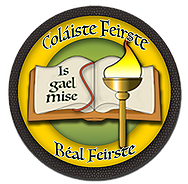 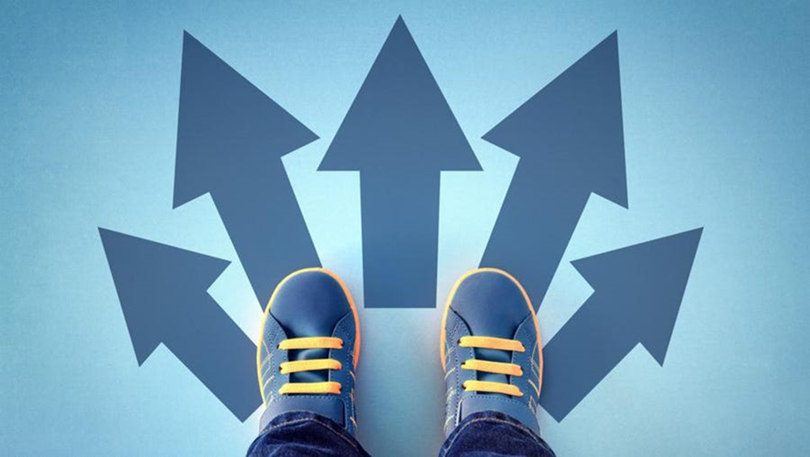 Roghanna Bhliain 12 2025
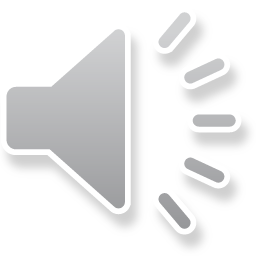 Year 12 Options 2025
Teagmháil
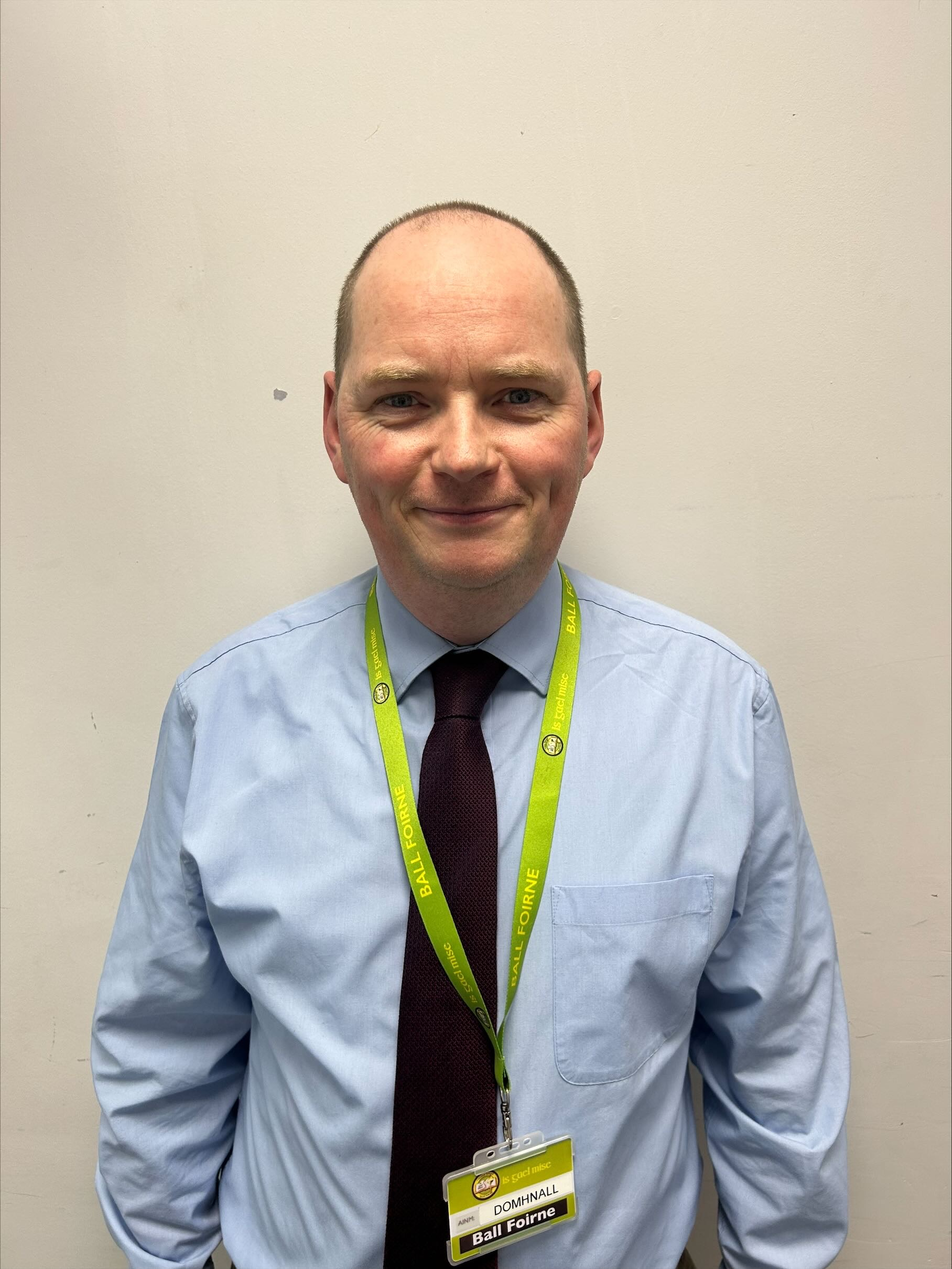 Domhnall Ó Néill
Bainisteoir Eochairchéim 5

doneill021@c2kni.net
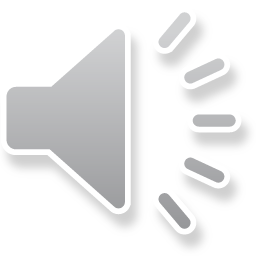 Aidhmeanna Aims
Curaclam fóirsteanach a sholáthar in Eochairchéim 5
Bainfidh daltaí barr a gcumais amach
Roghanna a bheith ag gach dalta ag deireadh Bhliain 14
Comhairle a chur ar thuismitheoirí agus ar dhaltaí
Provide a suitable curriculum at Key Stage 5
Pupils can reach their full potential
Every pupil will have options available to them at the end of Year 14
Provide advice and guidance for parents and pupils
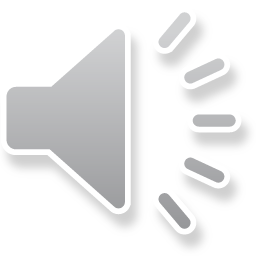 Conairí Pathways
Conair B
Ardleibhéal Gaeilge, OCN L3 Infhostaíocht agus cúrsa L2/3 le Gaelchúrsaí:
Ailleacht
Cócaireacht
Gruaig
Cúram Leanaí
Pluiméireacht
Siúinéireacht
Conair A
Trí ardleibhéal (Gaeilge san áireamh)
AS i mBliain 13, A2 i mBliain 14
Léiríonn na daltaí a suimeanna idir Feabhra agus Aibreán
Déanann siad a roghanna deireanacha i mí Lúnasa
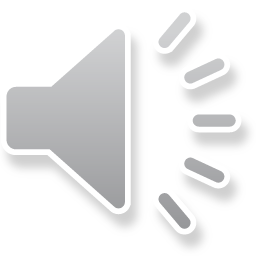 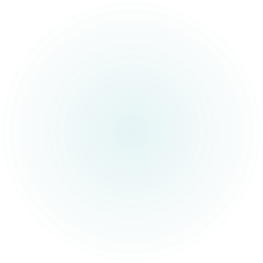 Blocanna 2024
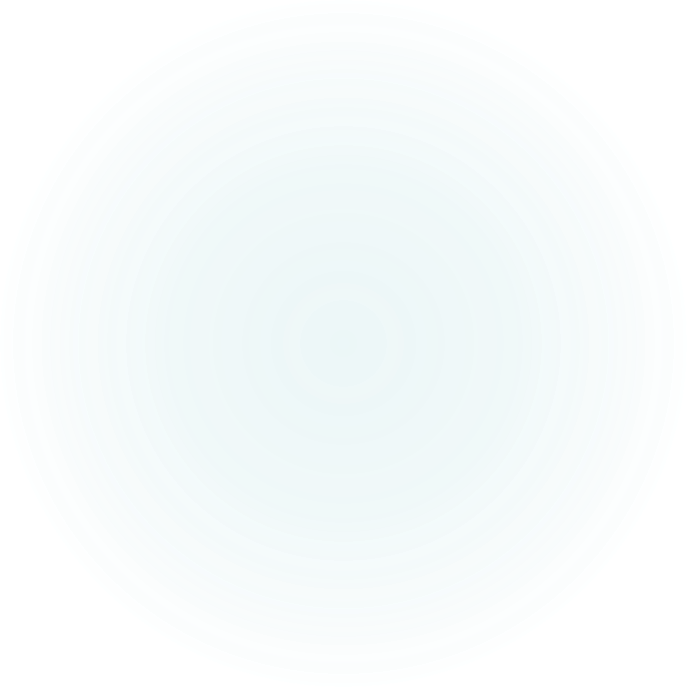 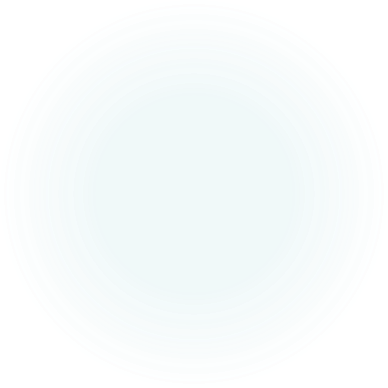 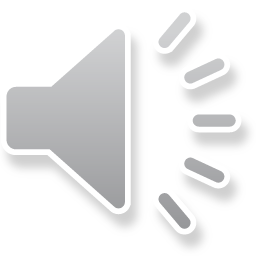 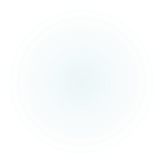 Ceithre Ardleibhéal Four A Levels
Caithfidh dalta ar bith atá ag iarraidh ceithre ardleibhéal a dhéanamh labhairt le Domhnall.
Amharcfar ar phróifíl TGM
Conair dheacair
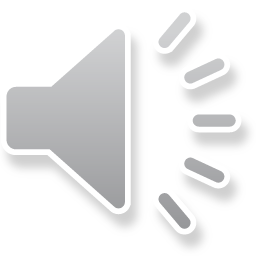 Déan do chuid taighde!Do your research!
Labhair le ceannairí roinne na n-ábhar
Cad é a ba mhaith leat a dhéanamh i ndiaidh Bhliain 14
Cúrsaí ollscoile agus riachtanais iontrála
Printíseachtaí
Breisoideachas
Fostaíocht
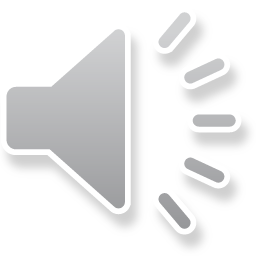 An Próiseas
Comhairliúcháin (Márta) – Foirm nua
Cuirtear an clár ama le chéile (blocanna)
Torthaí TGM agus Roghanna ‘25 i mí Lúnasa
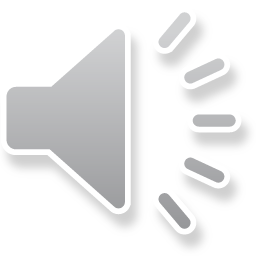 Teagmháil
Domhnall Ó Néill 	doneill021@c2kni.net



Ádh mór oraibh!
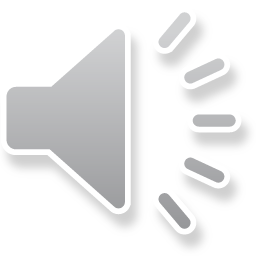